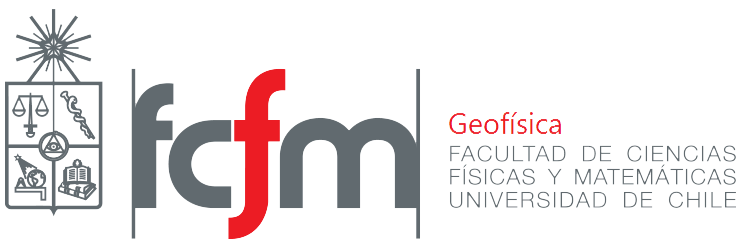 Auxiliar 8
Contaminación Atmosférica
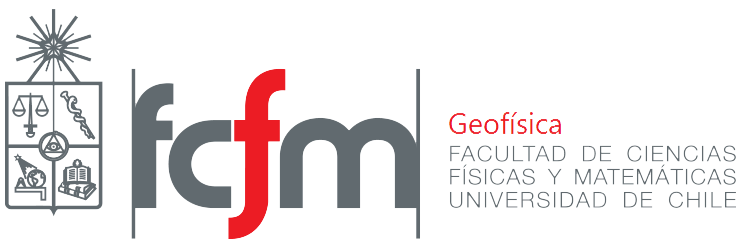 Deposición
Contaminación Atmosférica
Procesos de deposición:
Representa los contaminantes retirados de la atmósfera.

Menos estudiado que los flujos de emisión. (Más díficil?) 

Traslado de impacto a ciclos biogeoquímicos, acidificación (lluvia, suelo), etc.
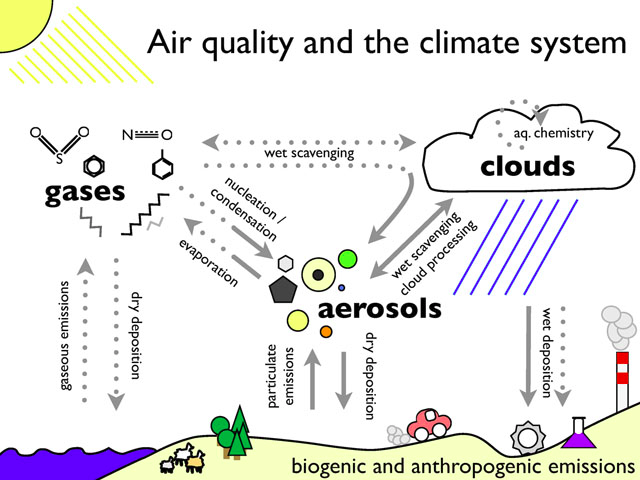 Tipos de Deposición:
Húmeda: Mediante precipitación.


Seca: Remoción de partículas cercanas a la superficie por flujos turbulentos.


Sedimentación: Remoción de partículas por efecto de la gravedad.
Tipos de Deposición:
Húmeda: Remoción gases y aerosoles por hidrometeoros (precipitación de gotas de nubes, neblina, lluvia o nieve).








Agua condensa en presencia de aerosoles.
Para que llueva las gotas deben crecer, lo que se da en procesos de colisiones (choques de gotitas) y coalescencia (por vientos verticales), interacciones de gotas de lluvia y cristales de hielo
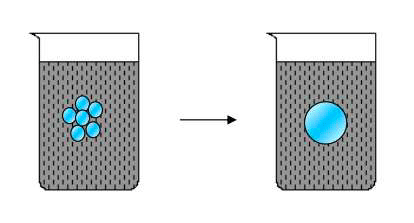 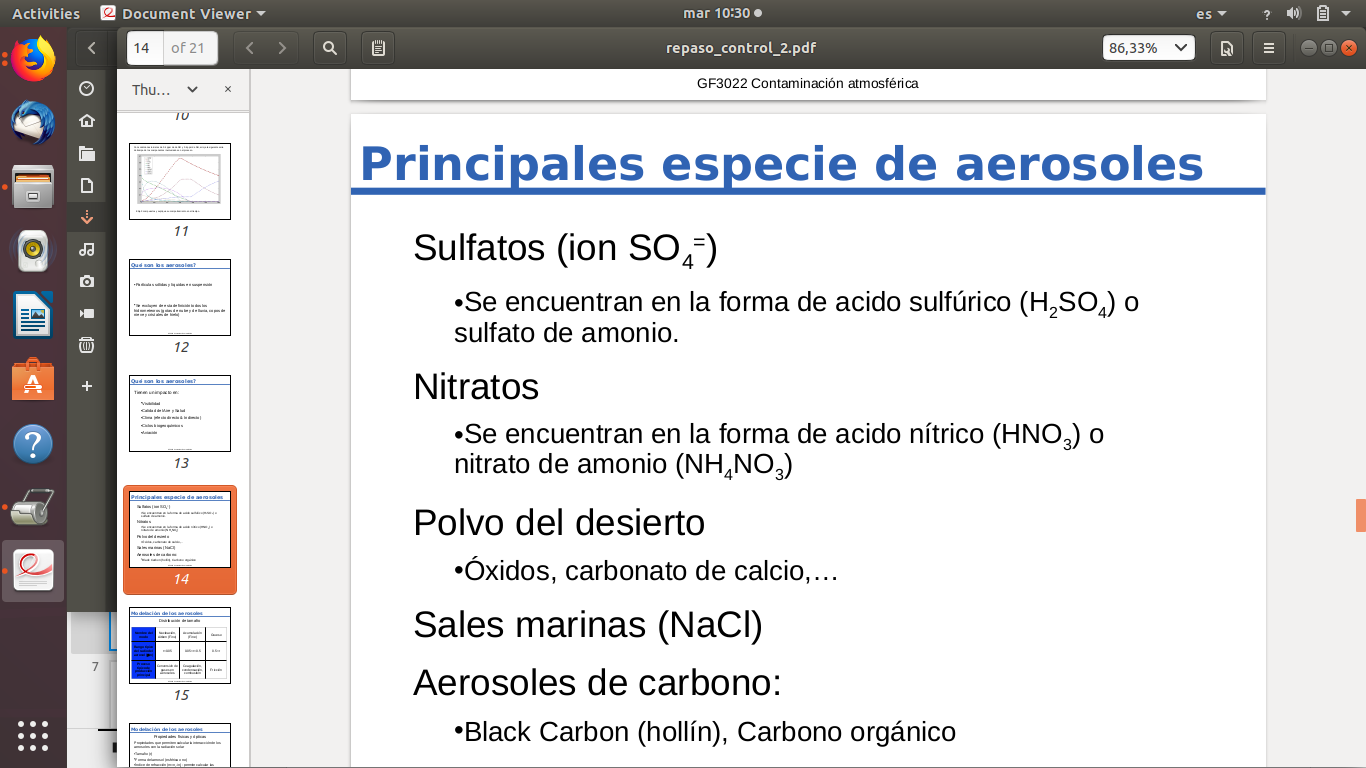 Partículas sólidas y líquidas en suspensión
(excepción del agua)
GF3022 Contaminación atmosférica 2017
Tipos de Deposición:
Húmeda: Remoción gases y aerosoles por hidrometeoros (precipitación de gotas de nubes, neblina, lluvia o nieve).
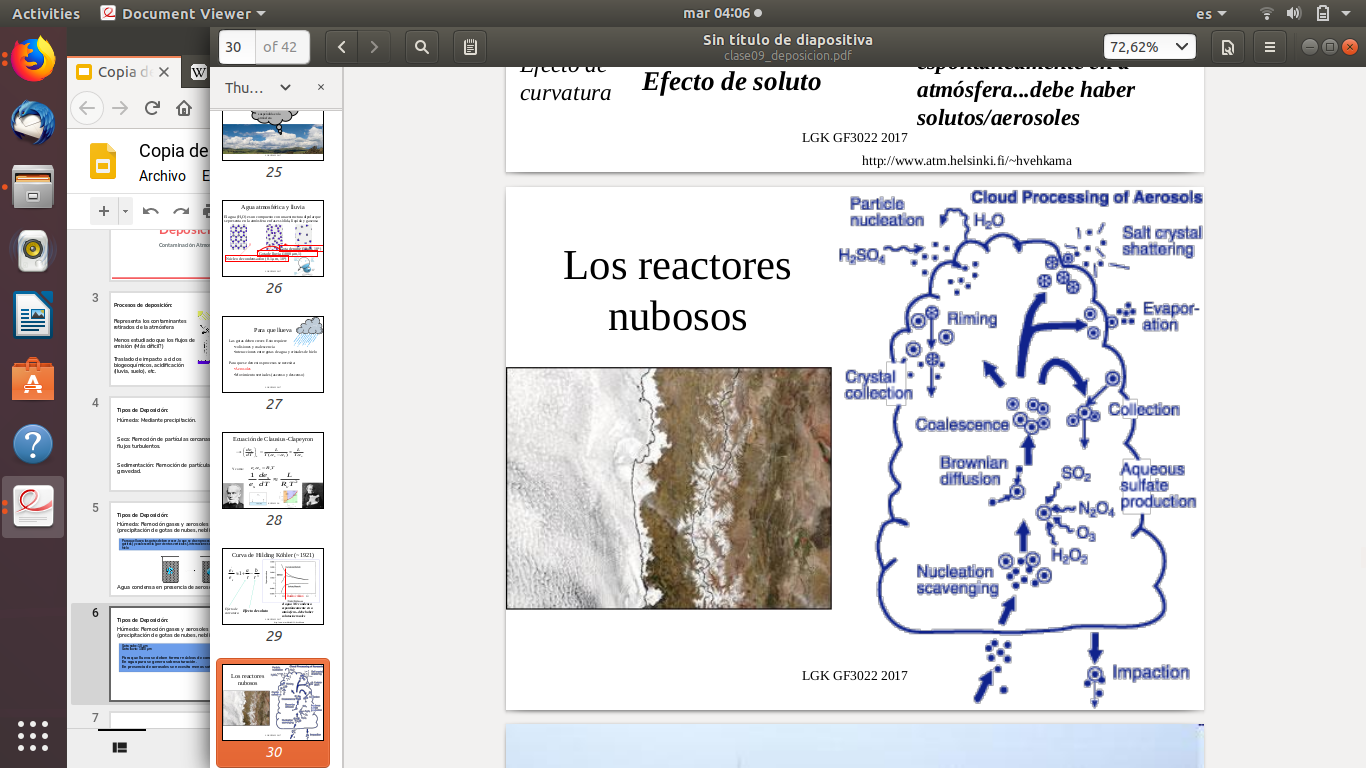 Gota nube: 10 µm
Gota lluvia: 1000 µm

Para que llueva se deben formar núcleos de condensación. 

En agua pura se genera sobresaturación. (hasta del 600%)

En presencia de aerosoles se necesita menos saturación para la formación.
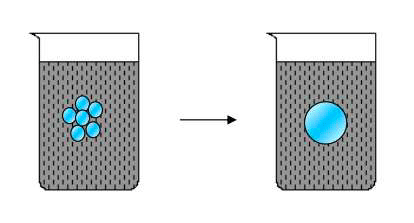 LGK GF3022 2017
Tipos de Deposición:
Húmeda: Remoción gases y aerosoles por hidrometeoros (precipitación de gotas de nubes, neblina, lluvia o nieve).
Procesos dentro de la nube: por difusión, por solubilidad

Procesos fuera de la nube:
solubilidad, inercia y coaliciones. 

Contaminantes: 
Ácidos muy solubles, orgánicos, inorgánicos (NOx, SO2,3)
O3 muy poco soluble.
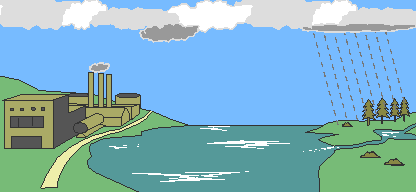 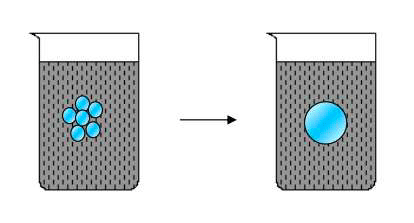 Para ser removidos los contaminantes deben ser atrapados por los hidrometeoros y llegar a la superficie subyacente.
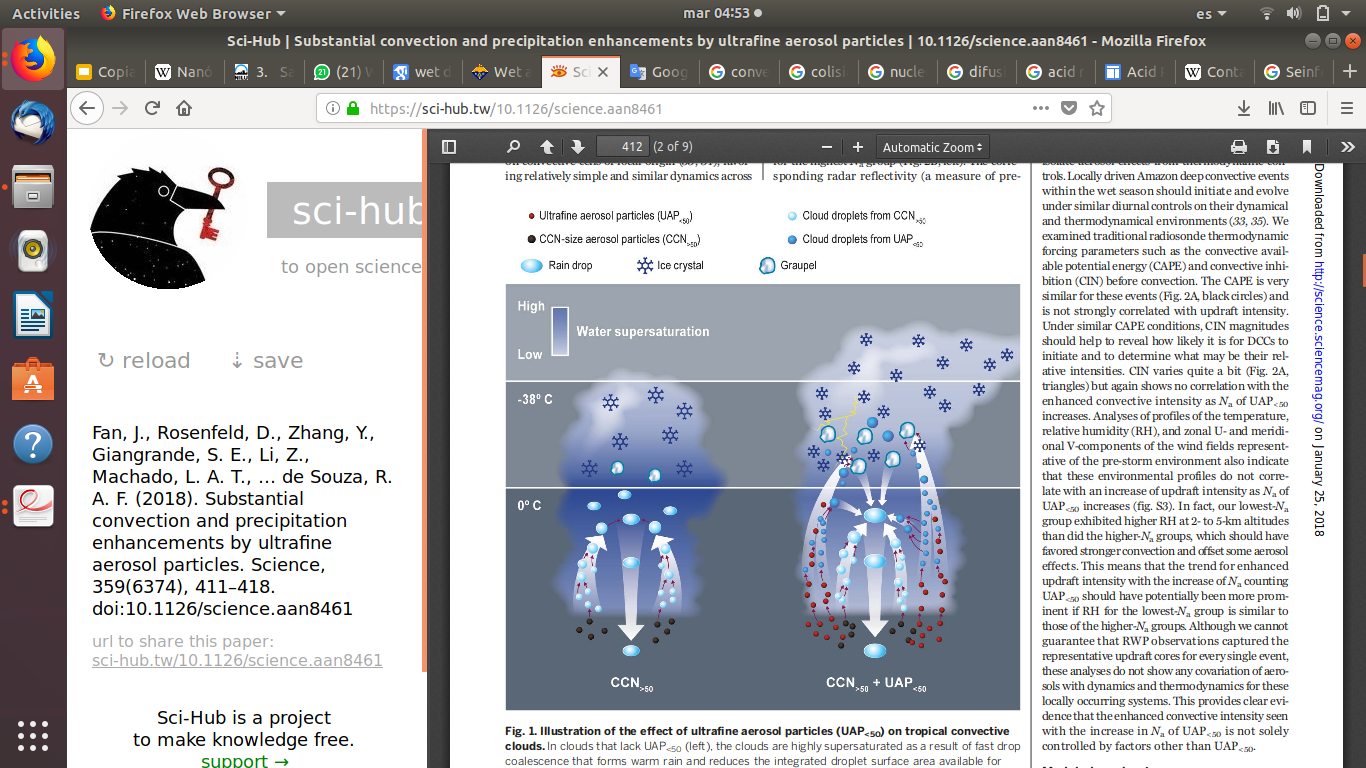 Tipos de Deposición:
Efecto de aerosoles de tamaño <50nanometros.

Izquierda: Mayor sobresaturación.

Derecha: Mayor nucleación, liberación de calor latente y procesos convectivos.
Fan, J., Rosenfeld, D., Zhang, Y., Giangrande, S. E., Li, Z., Machado, L. A. T., … de Souza, R. A. F. (2018). Substantial convection and precipitation enhancements by ultrafine aerosol particles.
Tipos de Deposición:
Sedimentación: Remoción de partículas por efecto de gravedad.
Proceso importante para partículas de tamaño >10 µm
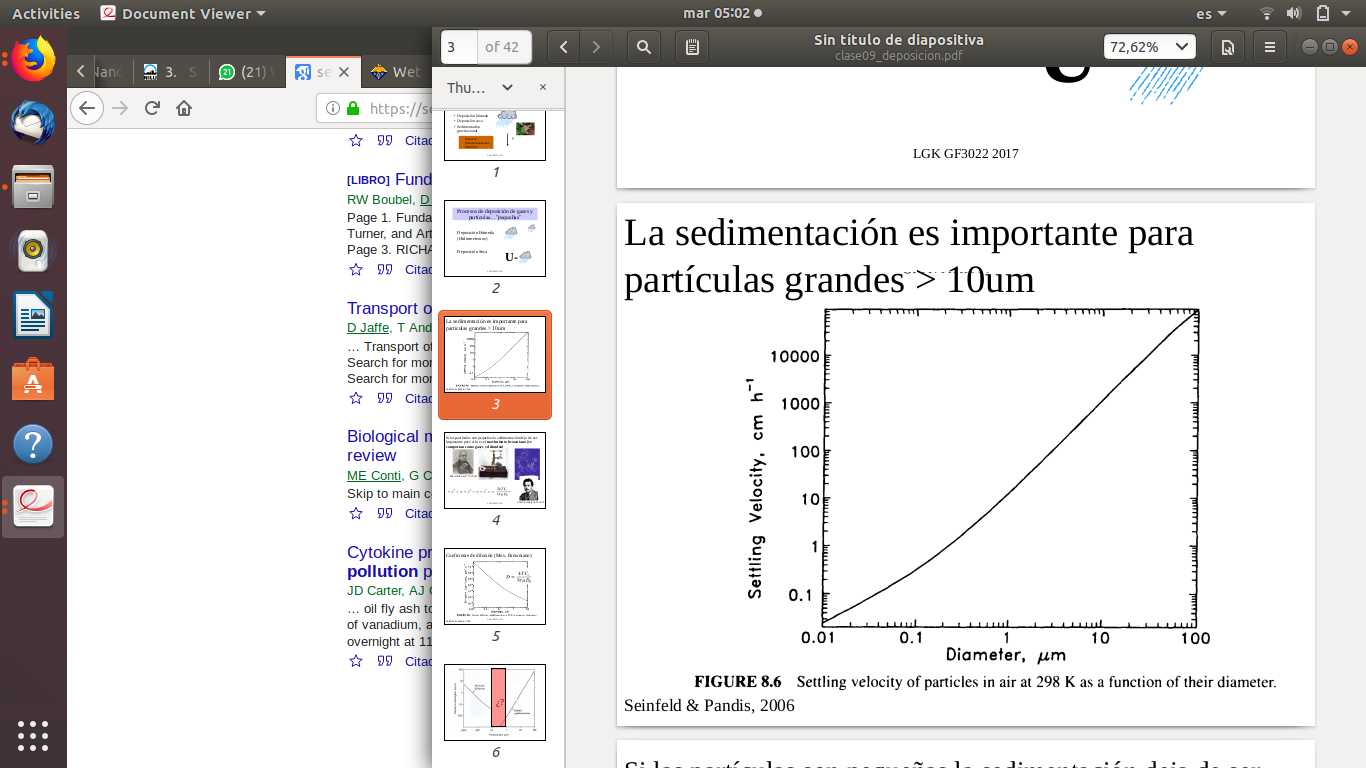 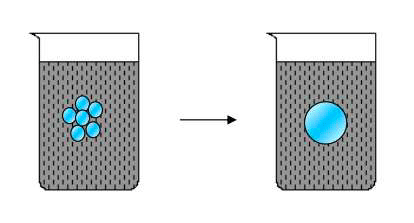 Partículas más pequeñas proceso de difusión es más importante.
>1µm
Tipos de Deposición:
Deposición seca: Remoción de partículas cercanas a la superficie debido a flujos turbulentos.
(0.1 - 1 µm)
Proceso que involucra superficies del tipo: vegetación, cemento, agua, hielo.
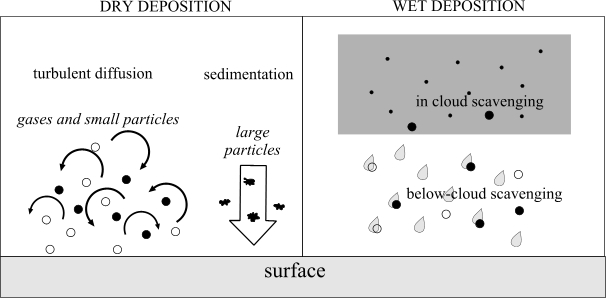 Atmospheric Chemistry, chapter 12.
Tipos de Deposición:
Deposición seca: Remoción de partículas cercanas a la superficie debido a flujos turbulentos.
(0.1 - 1 µm)
Dificultades de la DS :
Aire se está moviendo, movimientos colectivos

Flujo laminar

3) 	Capacidad de difundir 
(capacidad de entrar a la superficie)
Tipos de Deposición:
Deposición seca: Remoción de partículas cercanas a la superficie debido a flujos turbulentos.
(0.1 - 1 µm)
Dificultades de la DS :
Aire se está moviendo, movimientos colectivos

Flujo laminar

3) 	Capacidad de difundir 
(capacidad de entrar a la superficie)
Resistencias:
Resistencia aerodinámica a los flujos turbulentos

Resistencia aerodinámica a los flujos viscosos/laminares

Resistencia      Fisiológica/Química
Tipos de Deposición:
Fd = C/R = C vd
Resistencias:

Resistencia aerodinámica a los flujos turbulentos

Resistencia aerodinámica a los flujos viscosos/laminares

Resistencia      Fisiológica/Química
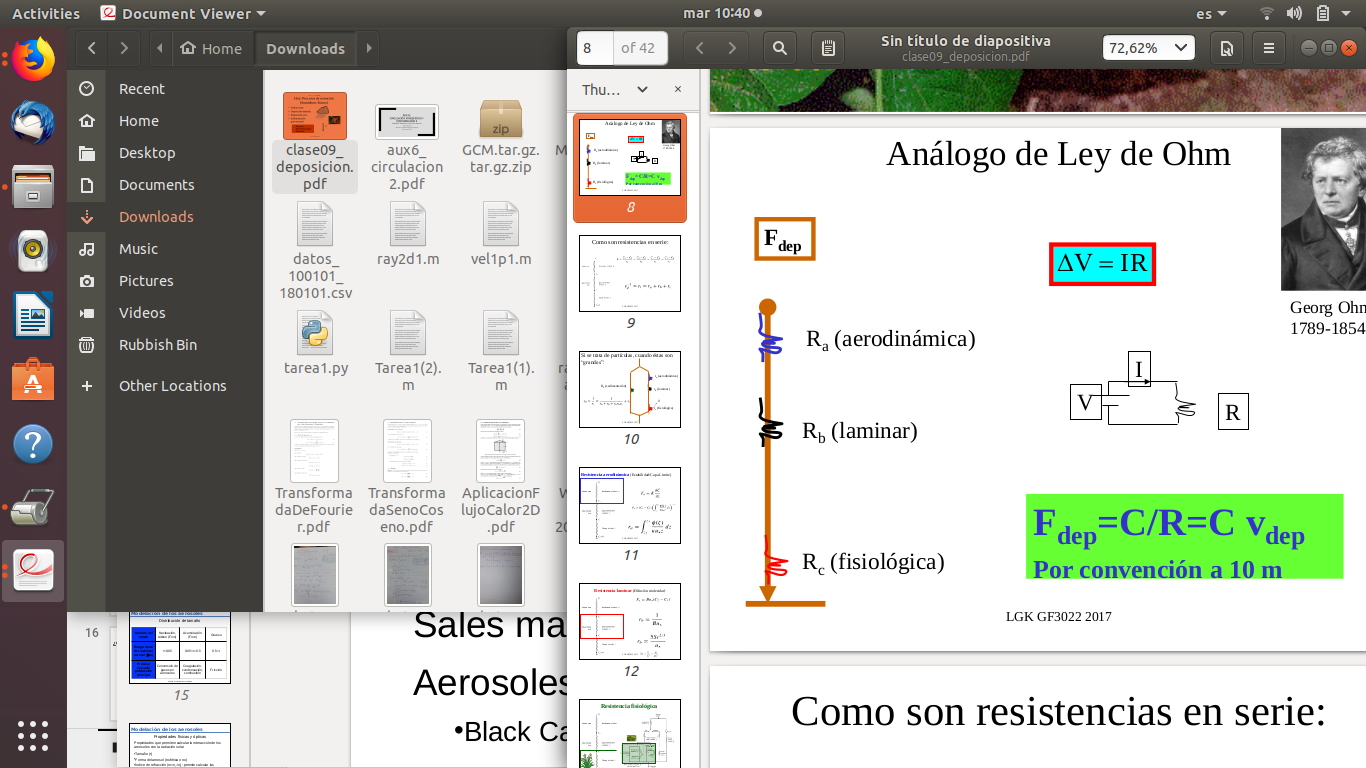 LGK GF3022 2017
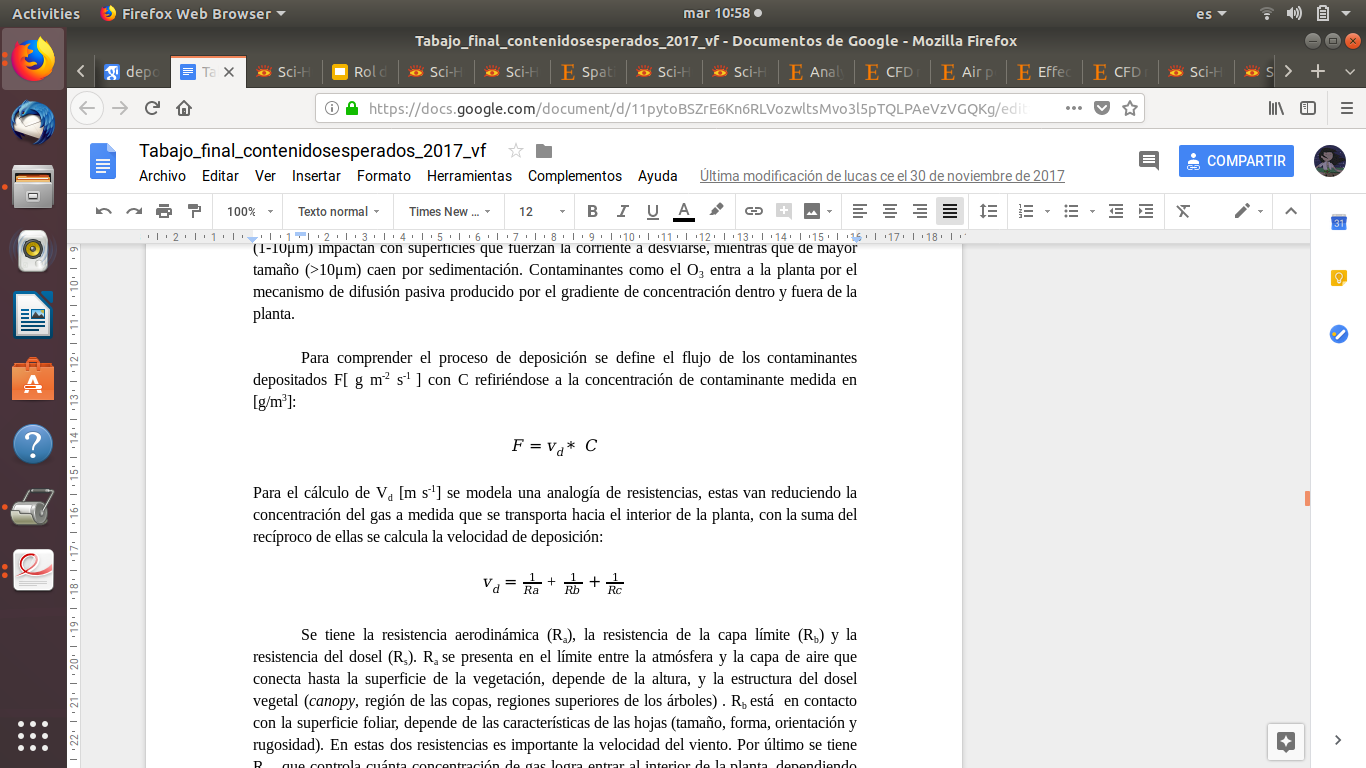 Tipos de Deposición:
Analogía Ley de Ohm, para la deposición resistencias en series, sedimentación resistencias en paralelo.
Resistencias:

Resistencia aerodinámica a los flujos turbulentos

Depende de: 

-Diferencia de concentración 

-Estabilidad capa límite

-Perfil de Tº (Datos atmosféricos)
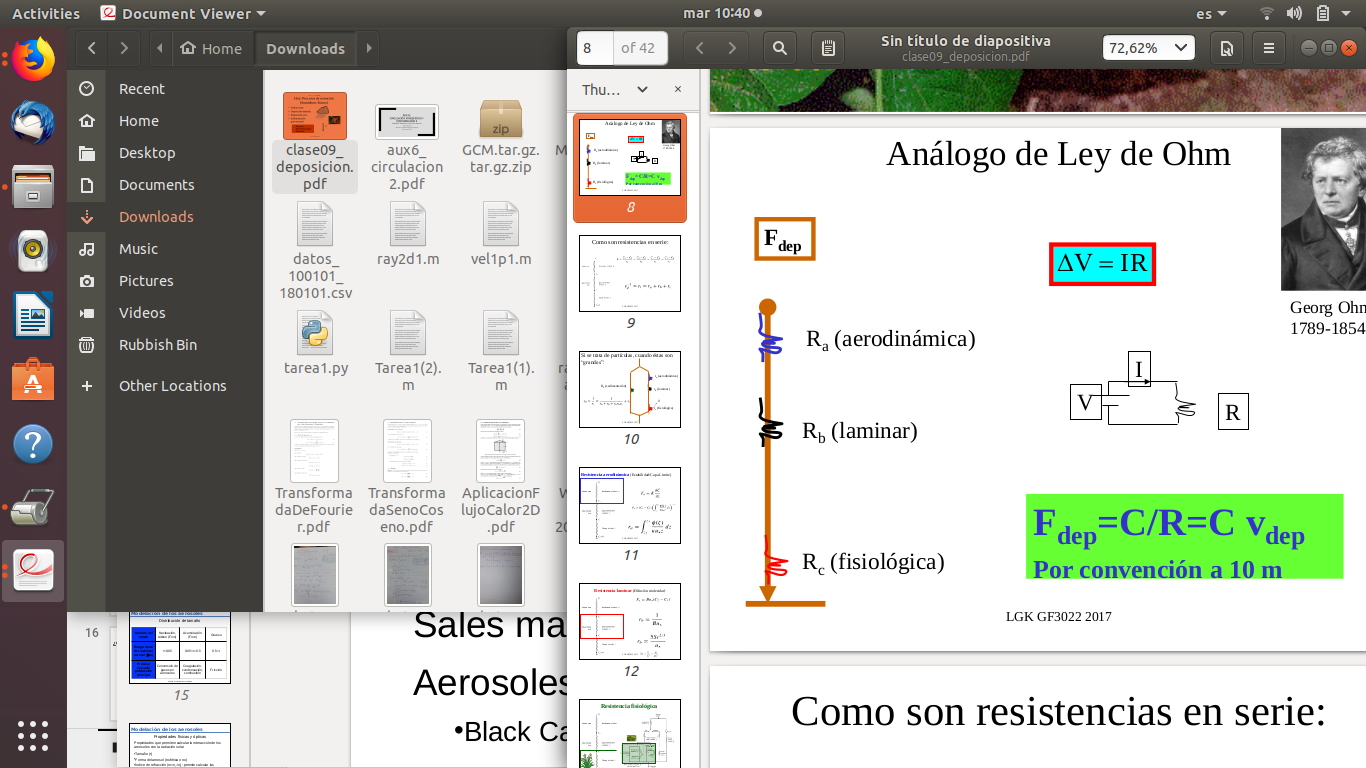 LGK GF3022 2017
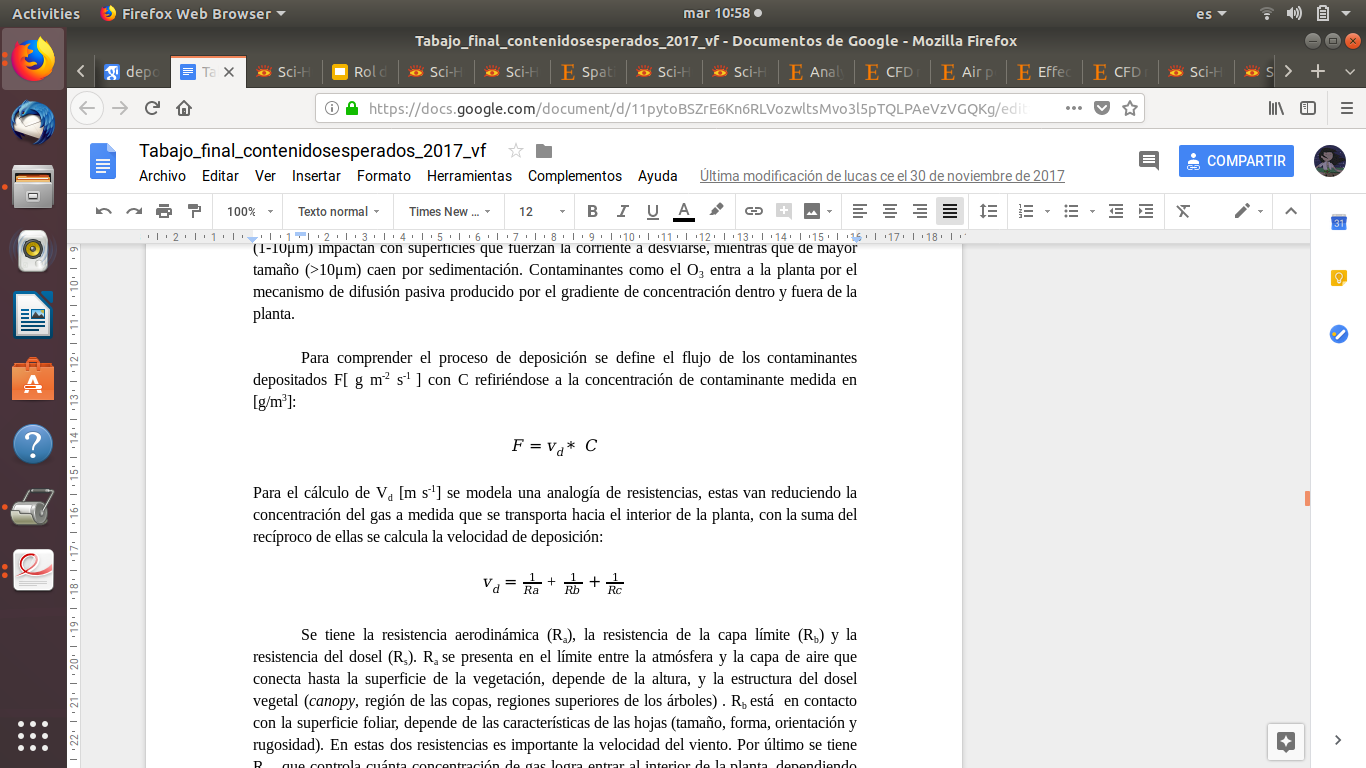 Tipos de Deposición:
Analogía Ley de Ohm, para la deposición resistencias en series, sedimentación resistencias en paralelo.
Resistencias:

2)	Resistencia aerodinámica a los flujos viscosos/laminares
Depende de: 

-Difusividad de los gases, coef. de difusión

-Velocidad del viento 

-En la vegetación: depende de las características de las hojas (tamaño, forma, orientación y rugosidad).
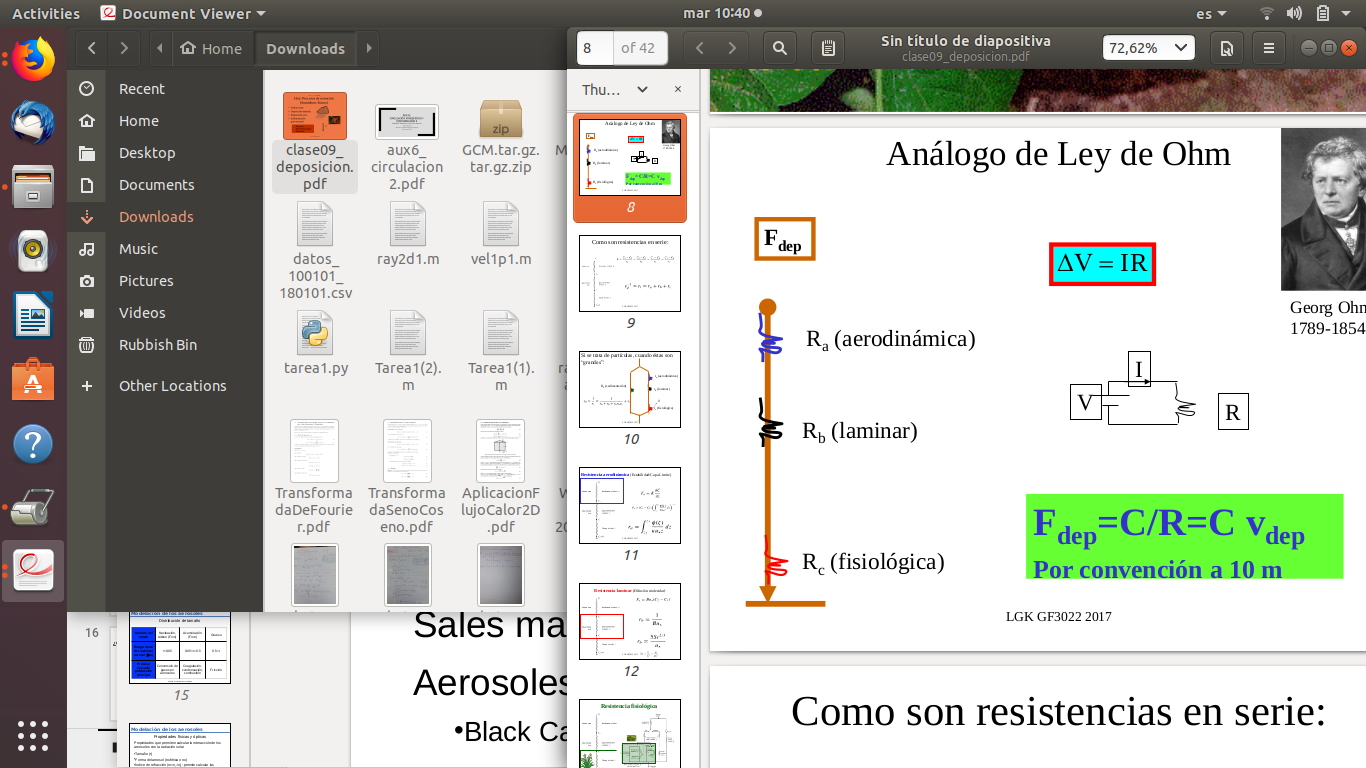 LGK GF3022 2017
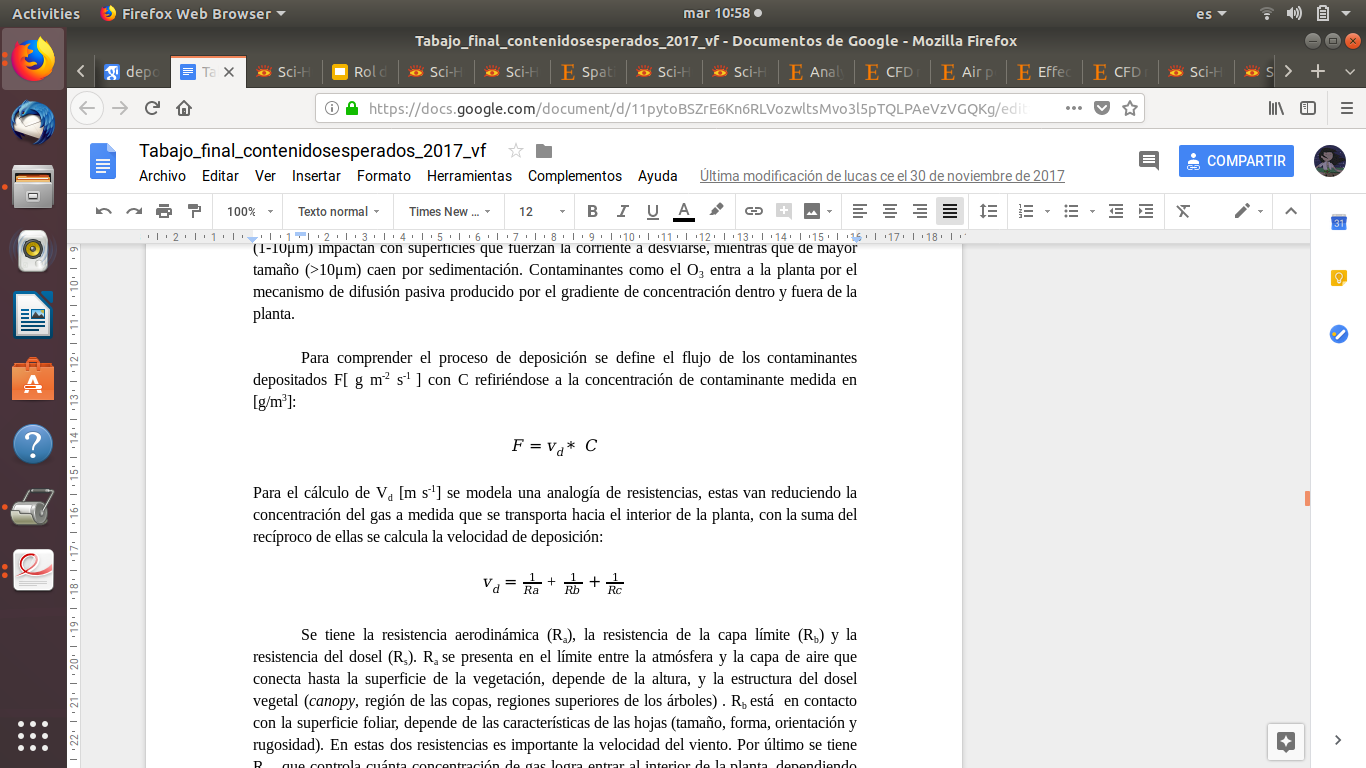 Tipos de Deposición:
Analogía Ley de Ohm, para la deposición resistencias en series, sedimentación resistencias en paralelo.
Resistencias:

2)	Resistencia          Fisiológica/Química

En la vegetación: 

-Capacidad de absorción química y biológica del dosel que se condiciona por:

-el número de estomas y su grado de apertura
 
-poros superficiales

-características de la células
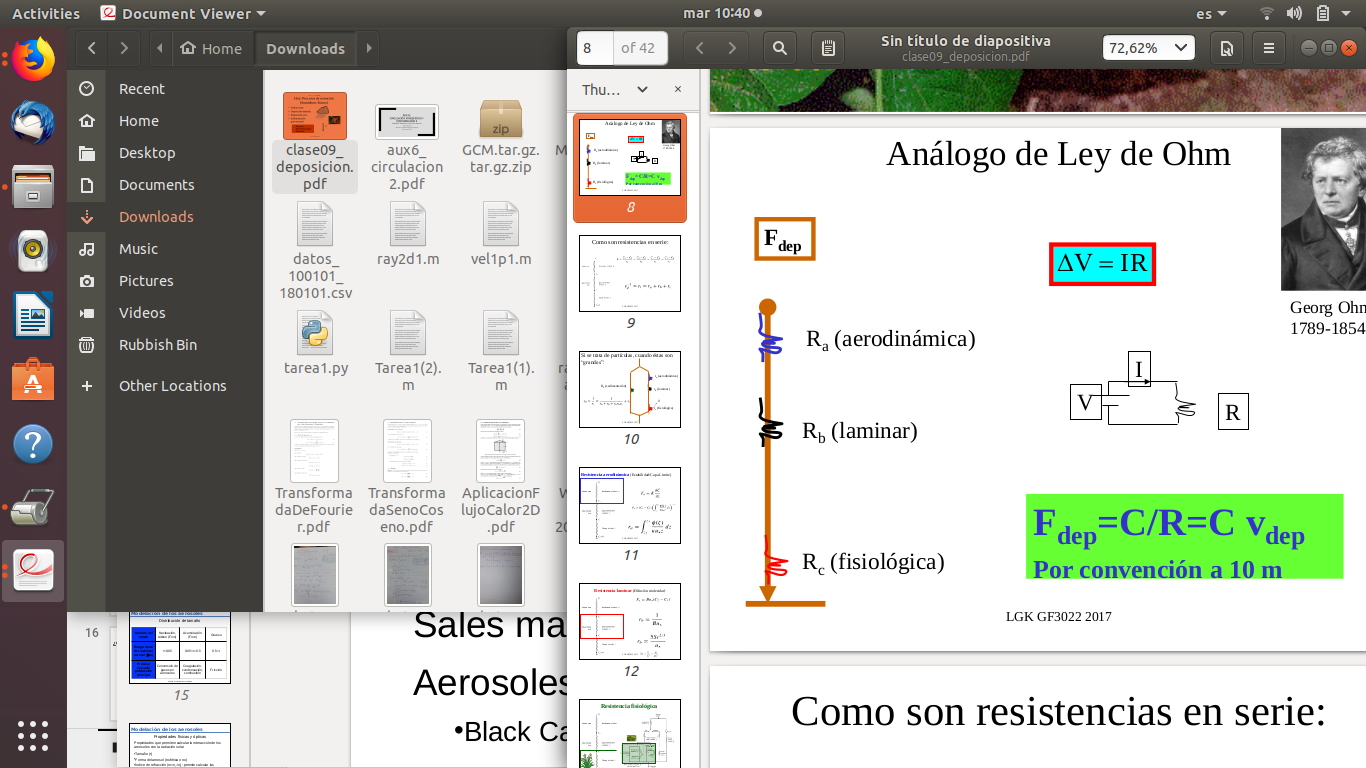 LGK GF3022 2017
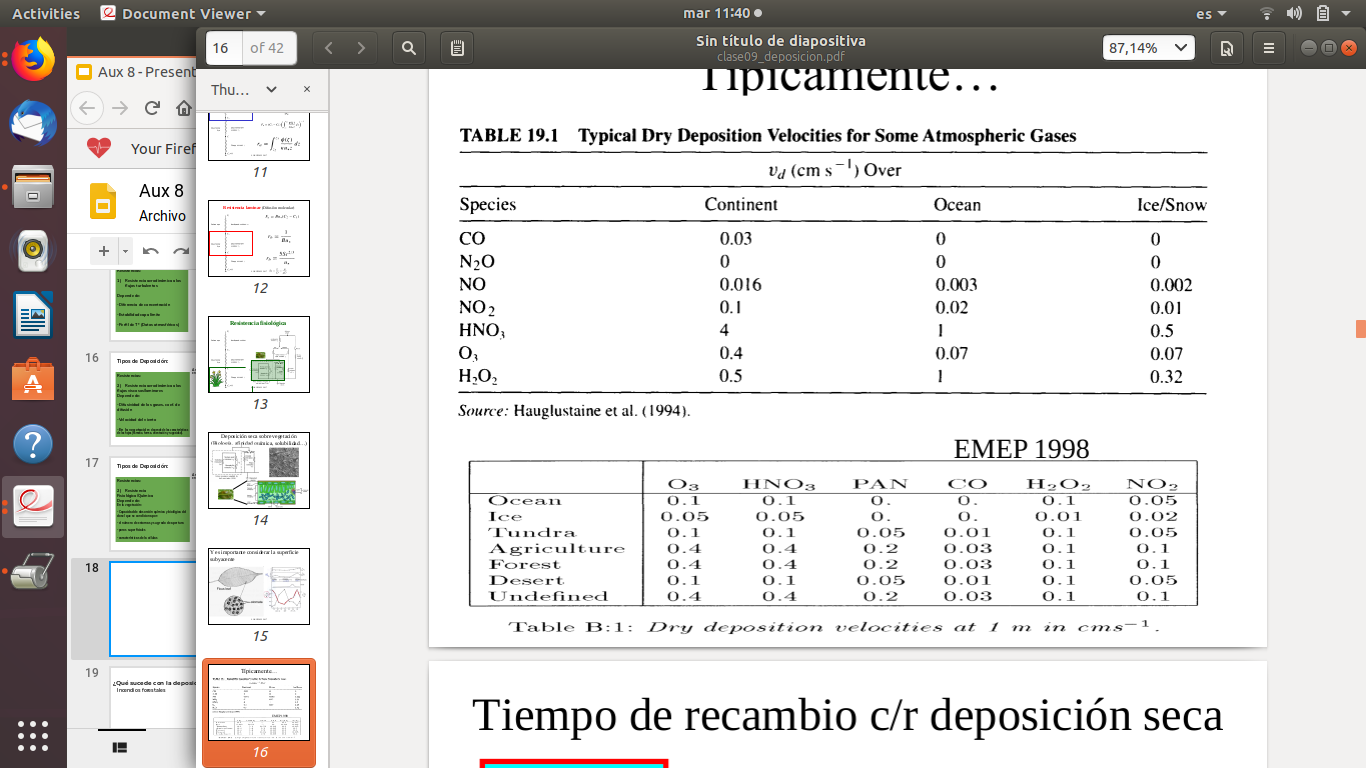 Rol de la Vegetación 
en la Mitigación de la 
Contaminación Atmosférica
GF3022 2017
Procesos de Deposición de la Vegetación
Ciudades: Distribución heterogénea 
LAI: leaf area index
Flujo contaminante (F)
Velocidad de deposición (Vd)
Resistencias: 
Aerodinámica (Ra)
Capa límite (Rb)
Dosel (Rc)
Estomática (rs)
Mesófilo (rm)
Cuticular (rt)
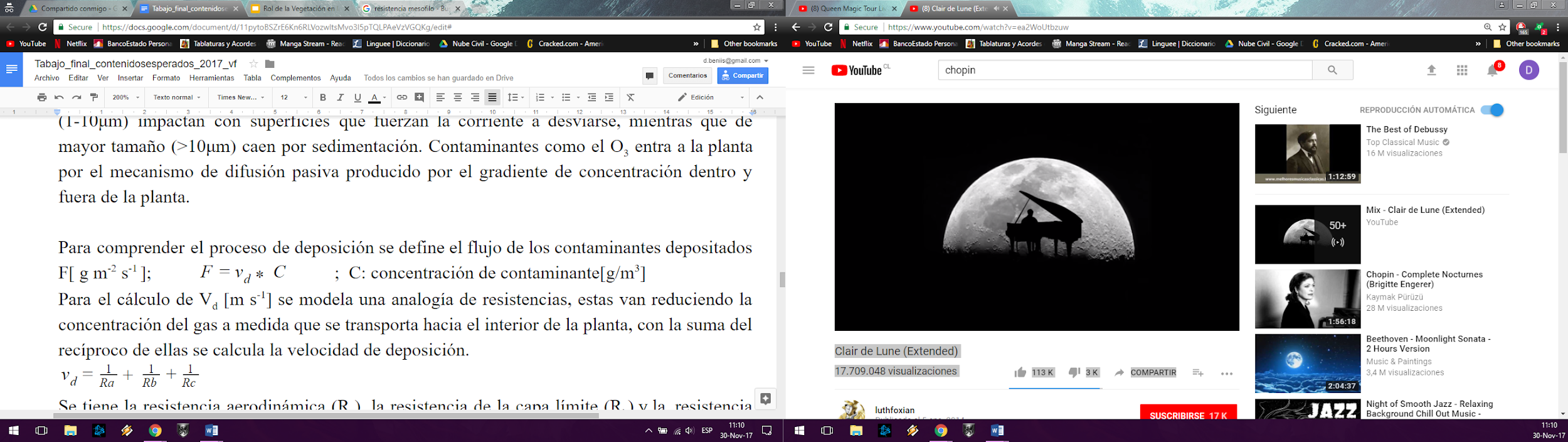 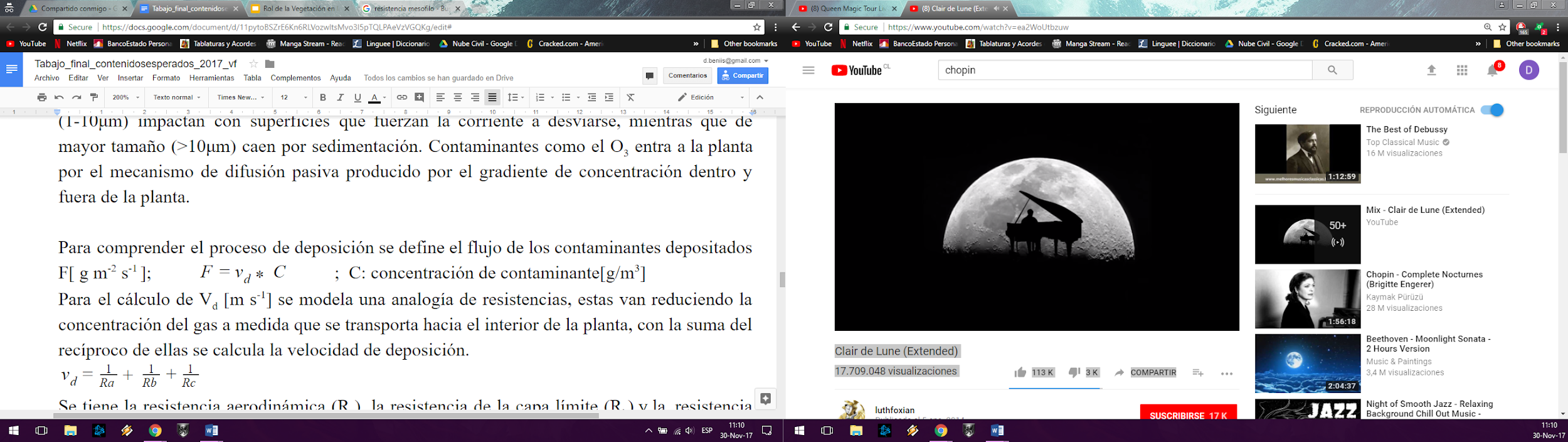 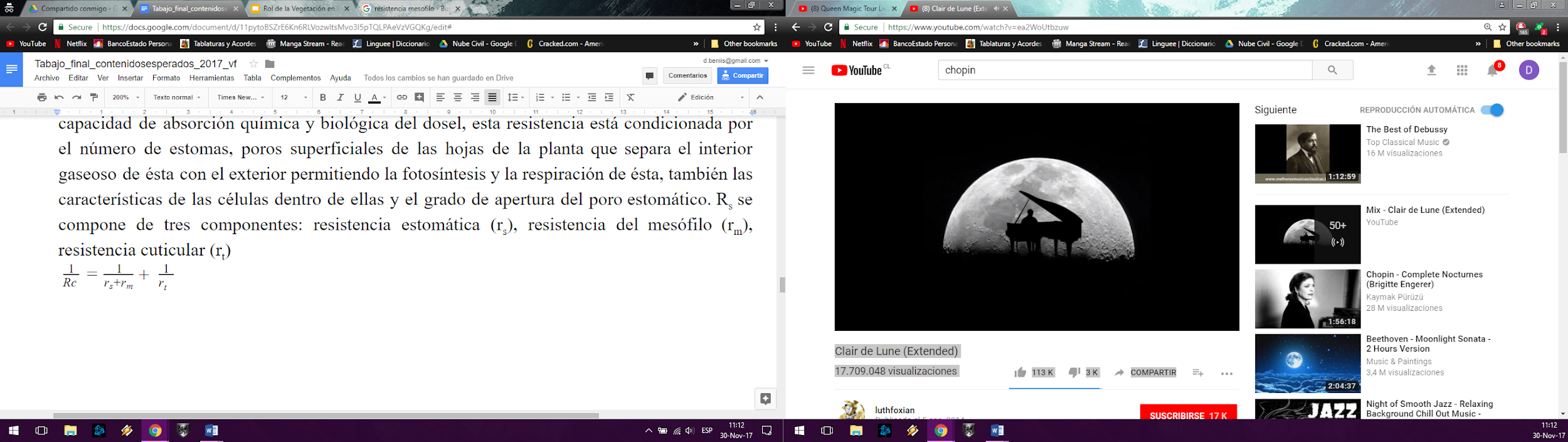 Procesos de Deposición de la Vegetación
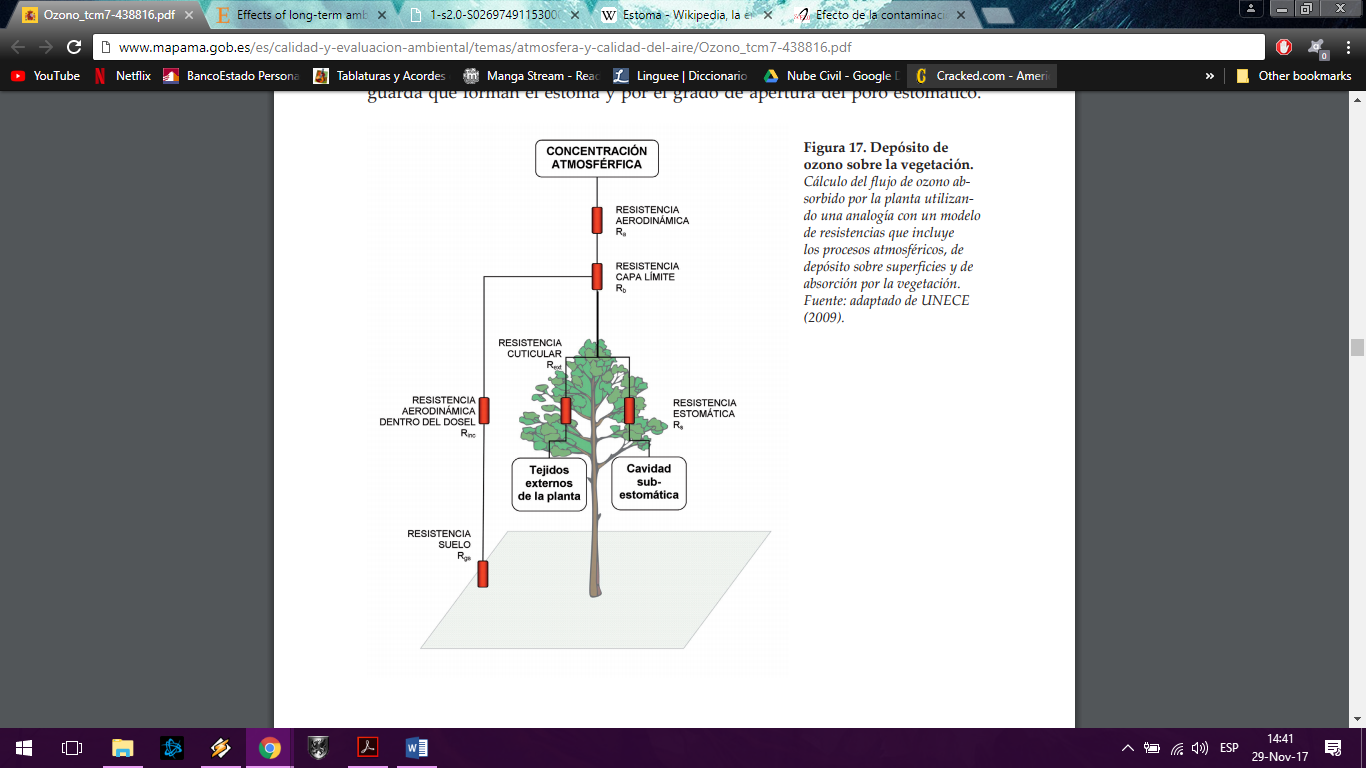 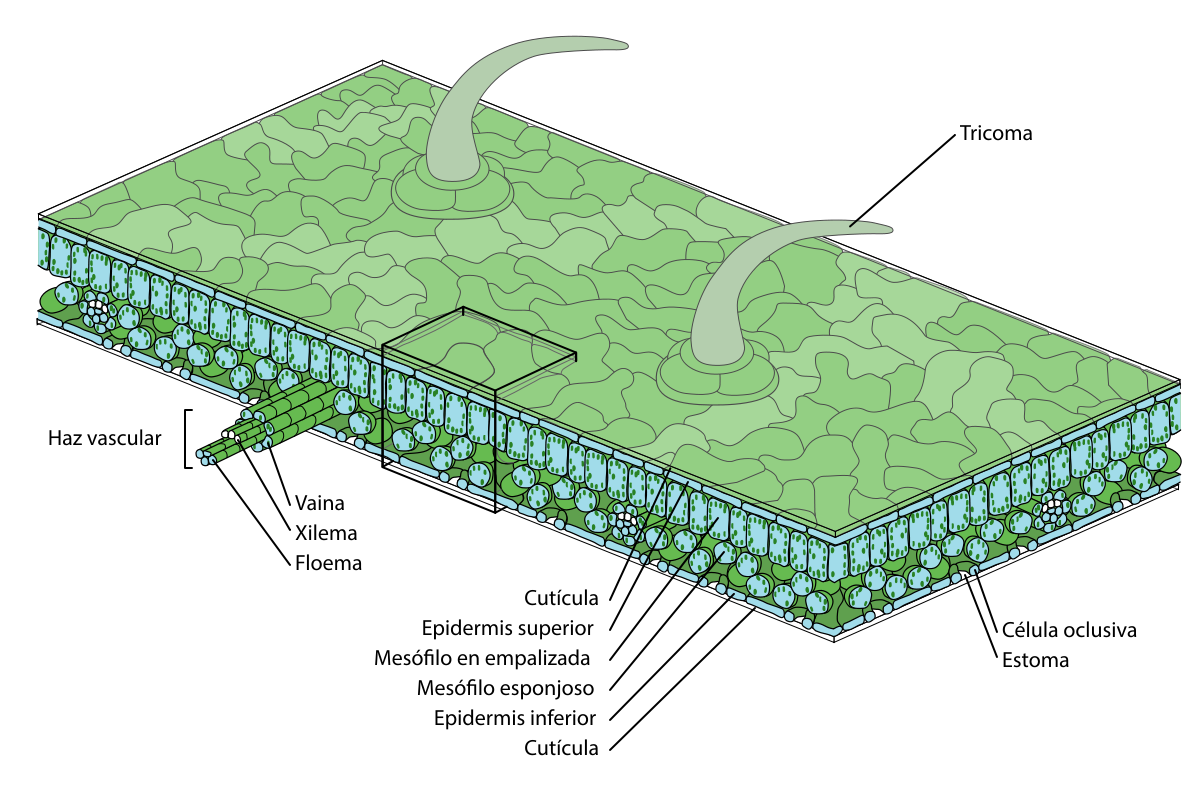 El ozono troposférico y sus efectos en la vegetación, MAPAMA, España
Estoma, cutícula, mesófilo. Wikipedia
Asimilaciones de contaminantes
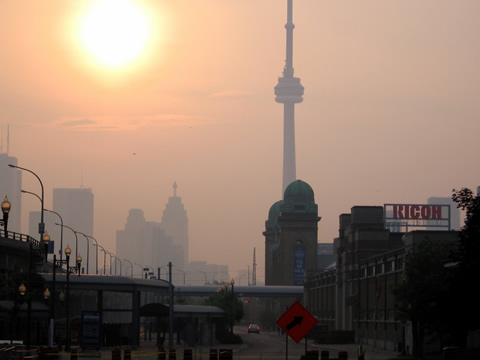 Ciudad: Centro Toronto
Modelo: UFORE
“Estimates of air pollution mitigation with green plants and green roofs using the UFORE model”
Beth Anne Currie & Brad Bass
Canadian National Tower, Toronto
7 escenarios distinta vegetación
Actual
Paredes verdes
Sin árboles diametralmente grandes
Sin árboles (Azoteas verdes)
Sin árboles altos
Actual, más vegetación baja
Actual, más 100% azoteas verdes
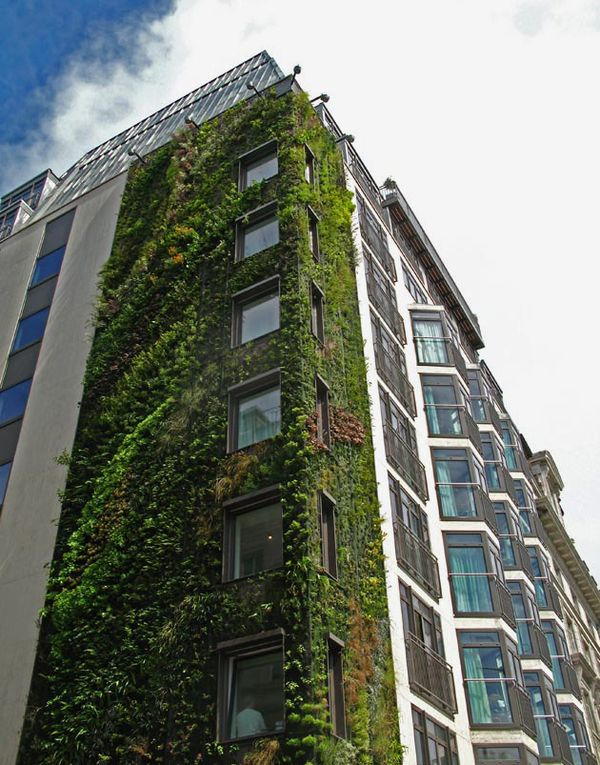 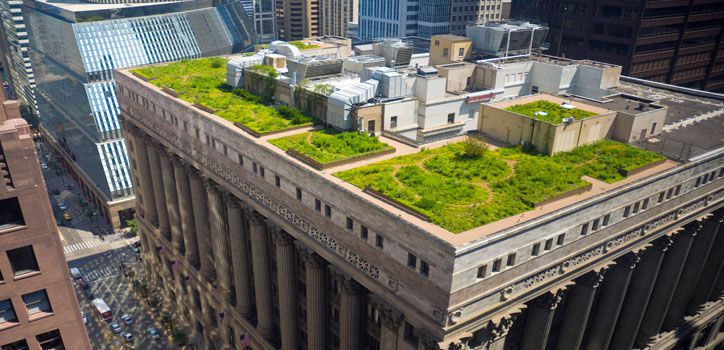 Resultados Modelación
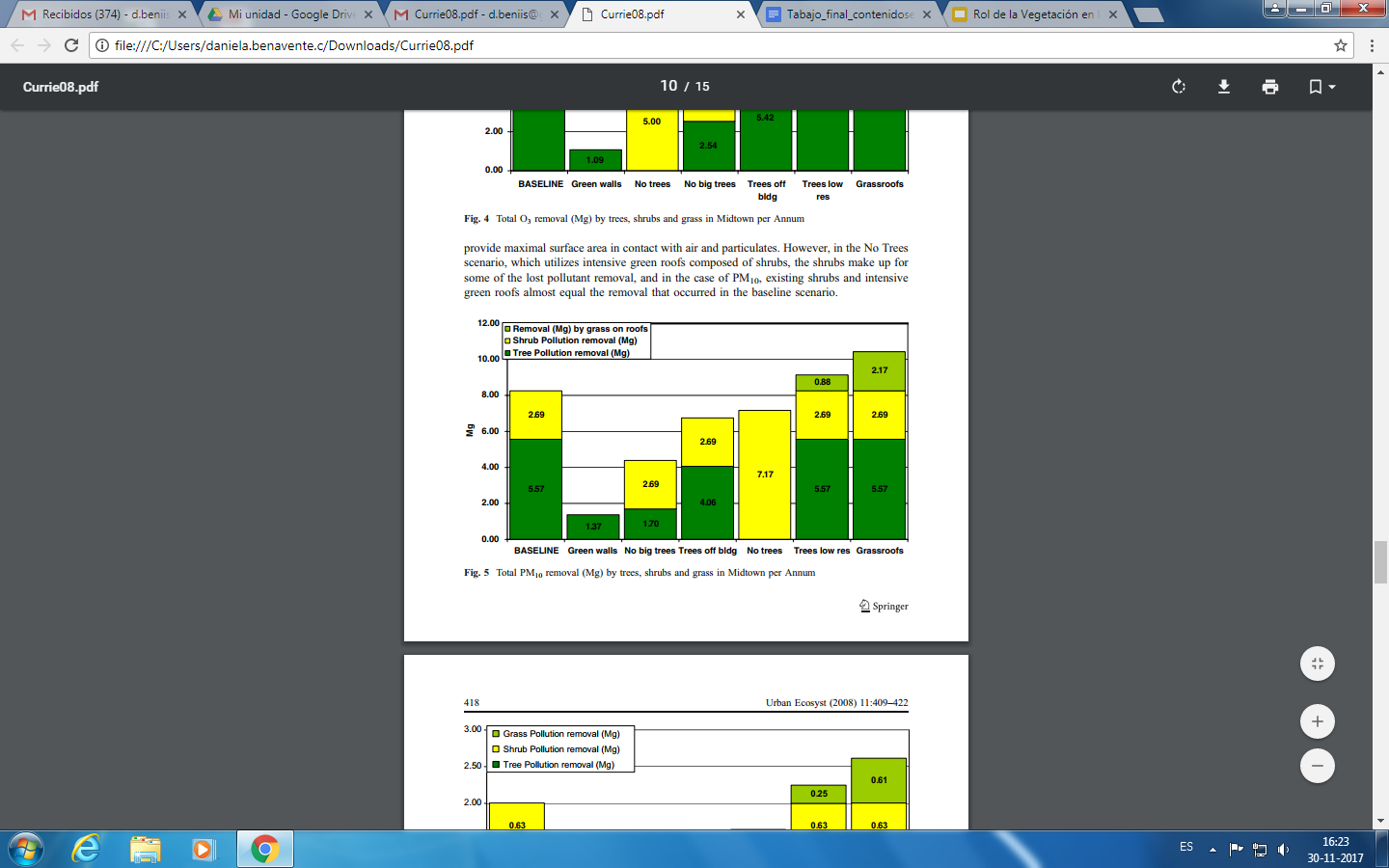 O3
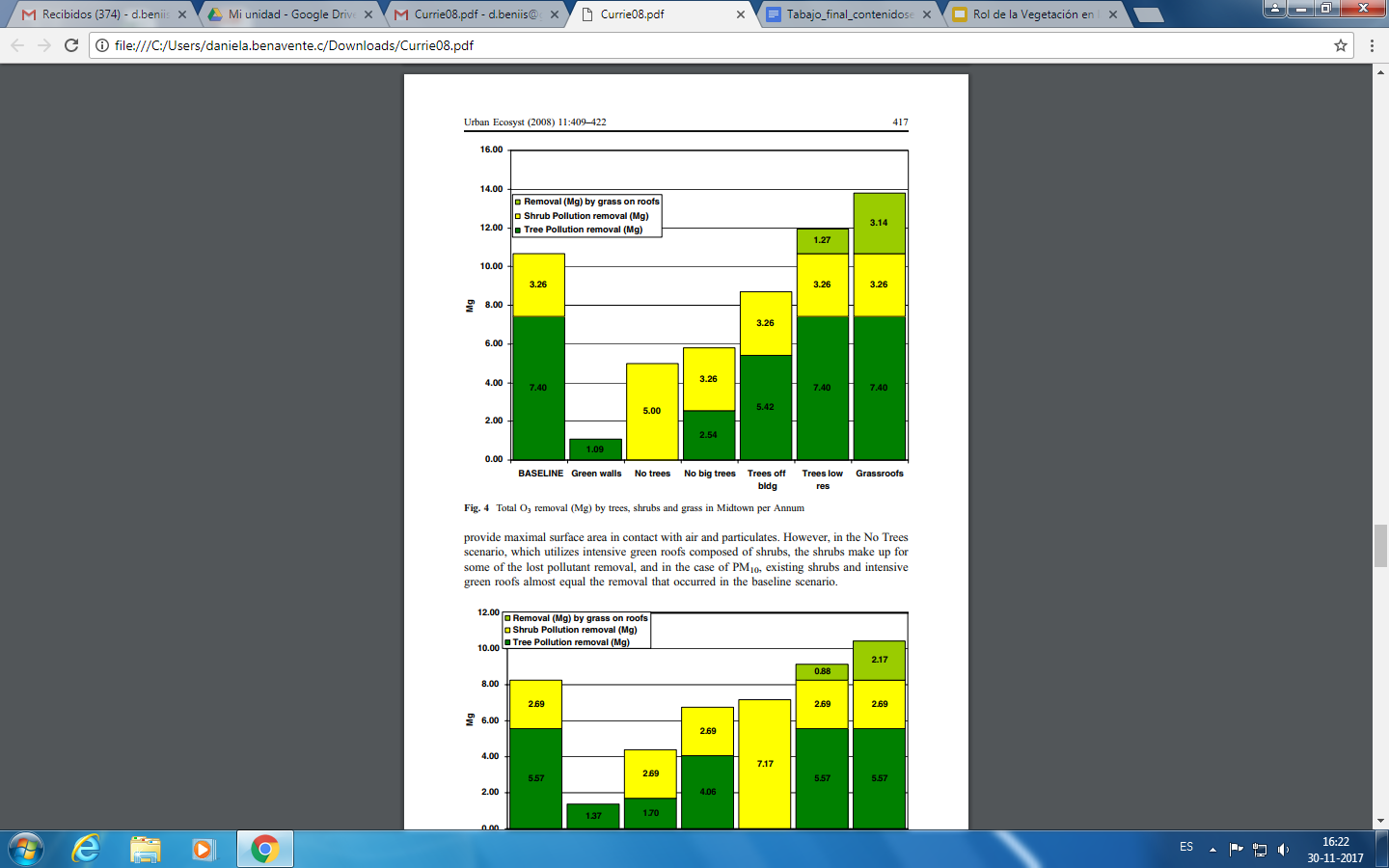 PM10
Currie y Bass, 2008
Resultados Modelación
SO2
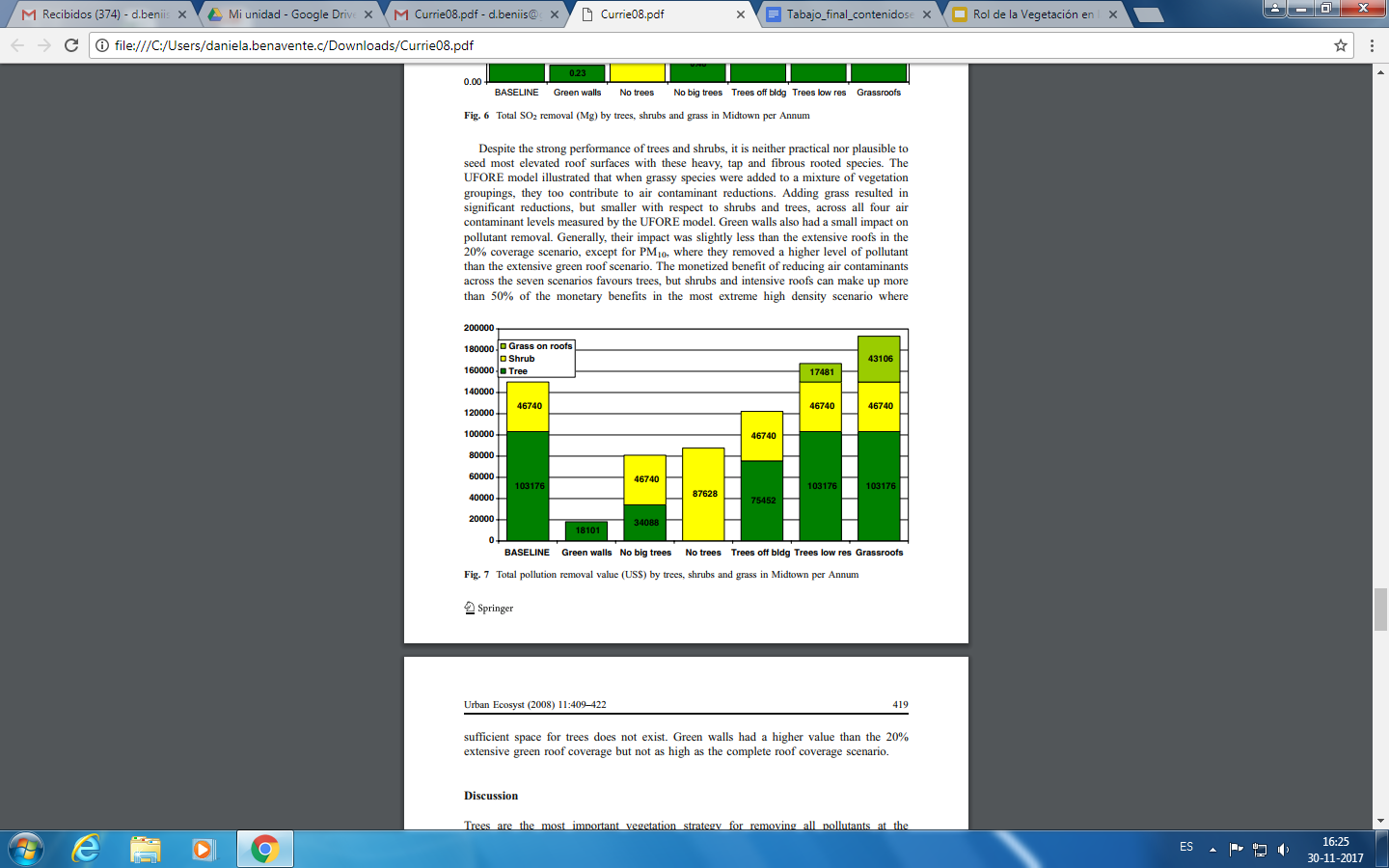 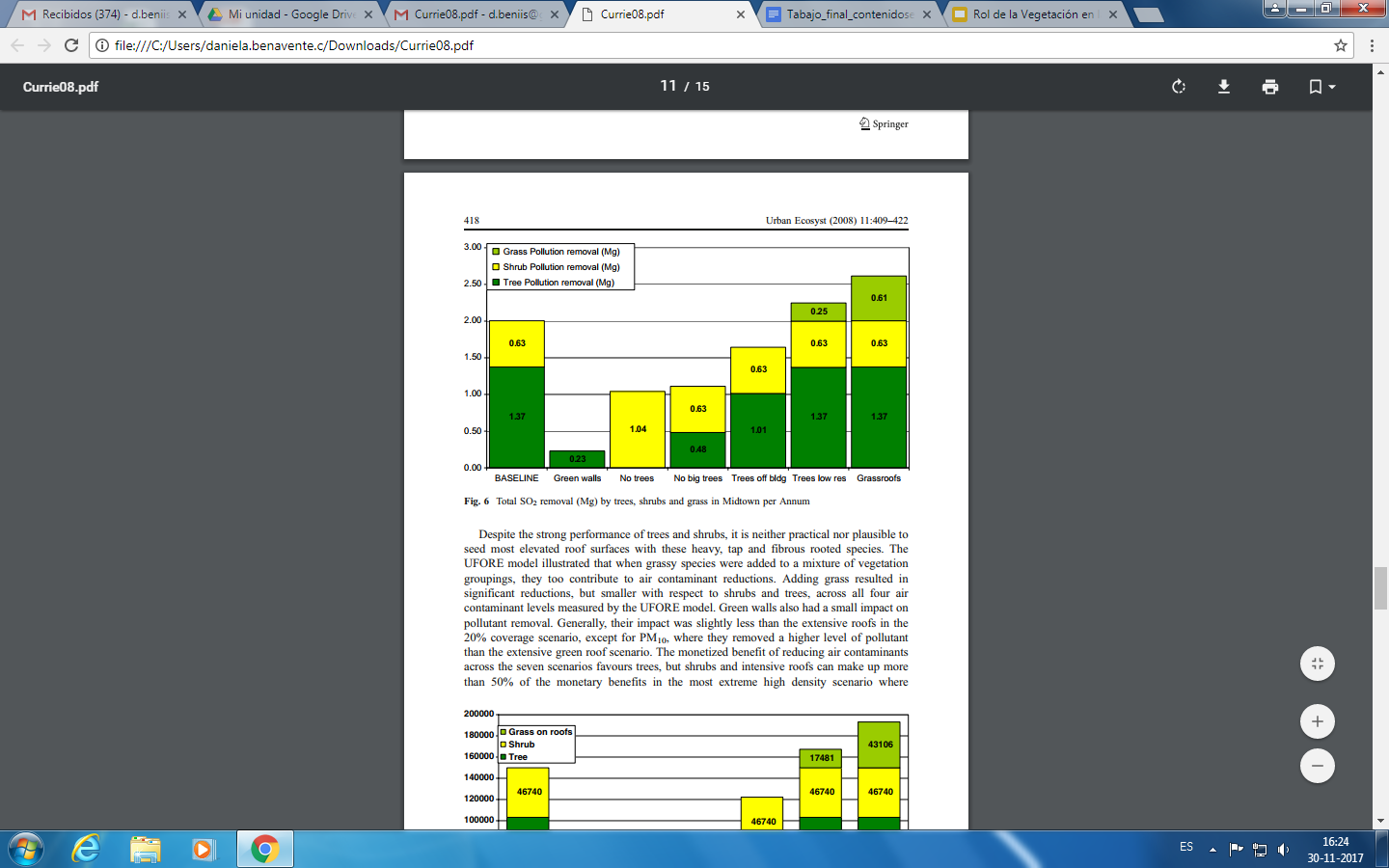 Costo USD, remoción total
Currie y Bass, 2008
Jueves laboratorio de modelación :)
y reclamo Control 1.